L'alignement CanadaGAP sur le Règlement sur la salubrité des aliments au Canada
Heather Gale, directrice générale de CanadaGAP
Avril 2020
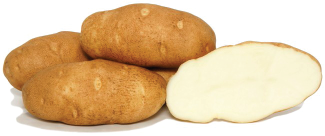 Avis
Important : 
Veuillez noter que cette présentation a récemment été mise à jour en avril 2020 au moyen de la plus récente information.
Si vous consultez ou utilisez la présentation à une date ultérieure, CanadaGAP ne peut garantir que l’information sera à jour.
Visitez www.canadagap.ca pour les dernières nouvelles, ou contactez-nous à info@canadagap.ca ou au 613-829-4711 pour confirmer que cette information est courante.

CanadaGAP® est un programme qui a été  élaboré au Canada en vue de promouvoir les bonnes pratiques agricoles (BPA ou « GAPs ») parmi les fournisseurs de fruits et de légumes.
Aperçu de la présentation
Comment la certification CanadaGAP cadre-t-elle avec le Règlement sur la salubrité des aliments au Canada (RSAC)

Contrôles préventifs

Reconnaissance du gouvernement

Politique sur la certification privée 

Plan de contrôle préventif comparé aux modèles génériques HACCP de CanadaGAP
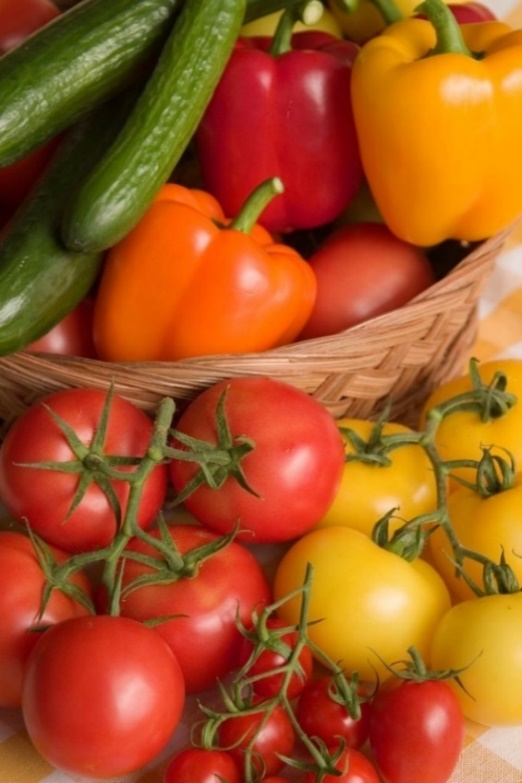 [Speaker Notes: Cette présentation explique comment la certification CanadaGAP cadre avec le Règlement récemment promulgé sur la salubrité des aliments au Canada.]
CanadaGAP et le RSAC
Le Règlement sur la salubrité des aliments au Canada (RSAC) a été mis en vigueur le 15 janvier 2019.
L'ACIA a reconnu CanadaGAP en tant que système modèle pour les contrôles préventifs de salubrité alimentaire pour le secteur horticole.
L'ACIA a effectué une comparaison complète des exigences de CanadaGAP avec le RSAC, et a déterminé l'alignement à 100 % des éléments de salubrité alimentaire avec les exigences du programme CanadaGAP.
Contrôles préventifs
Le RSAC utilise le terme « contrôles préventifs » pour référer aux mesures de contrôle qu'une entreprise doit avoir en place pour gérer les risques et prévenir la  contamination.
Dans le programme CanadaGAP, suivre les procédures requises pour la salubrité des aliments est la même chose que d'avoir des contrôles préventifs en place.
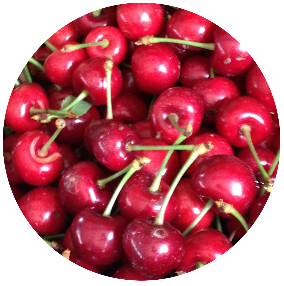 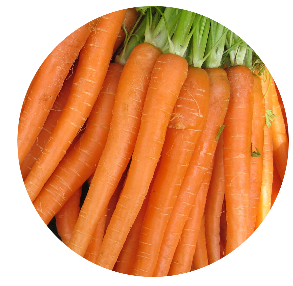 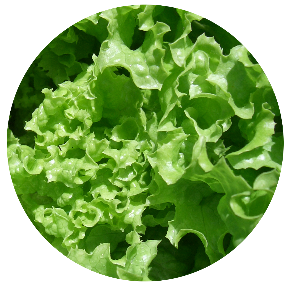 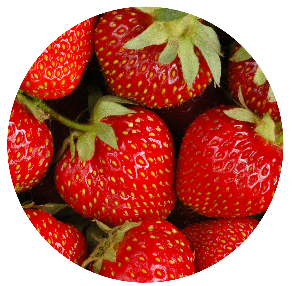 [Speaker Notes: Le respect des exigences du programme CanadaGAP (qui consistent de  « mesures de contrôle » de salubrité des aliments) est la même chose que d’avoir des contrôles préventifs en place pour la salubrité des aliments, tel que requis par le Règlement sur la salubrité des aliments au Canada.]
Contrôles préventifs
(suite)
Les contrôles préventifs pour la salubrité alimentaire spécifiés dans le règlement cadrent parfaitement (100 %) avec les mesures de contrôle requises par CanadaGAP.
En autres mots, il n'y a aucun contrôle préventif de salubrité alimentaire contenu dans le RSAC qui n'est pas déjà couvert par les exigences du programme CanadaGAP.
Voilà pourquoi l'ACIA reconnaît CanadaGAP en tant que « système modèle » pour les contrôles préventifs dans le secteur horticole.
Plan de contrôle préventif
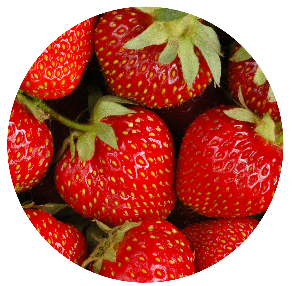 Le RSAC exige que les entreprises alimentaires aient un « plan de contrôle préventif ».
Avoir un programme de salubrité alimentaire et des procédures en place, tel que requis par CanadaGAP,  est la même chose que d'avoir un plan de contrôle préventif de salubrité alimentaire, tel que requis par le règlement.
Plan de contrôle préventif écrit
Le règlement exige que les entreprises d'une certaine taille aient un plan de contrôle préventif écrit.
Documenter les procédures qui sont suivies en terme de salubrité alimentaire, incluant la tenue des registres requis par CanadaGAP, est la même chose que d'avoir un plan de contrôle préventif écrit pour la salubrité alimentaire, tel que requis par le règlement.
[Speaker Notes: Les guides CanadaGAP fournissent de la documentation de toutes les procédures suivies pour la salubrité des aliments.]
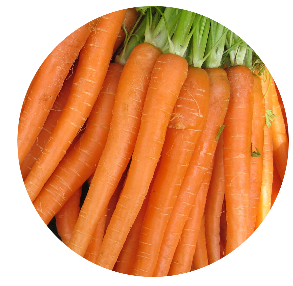 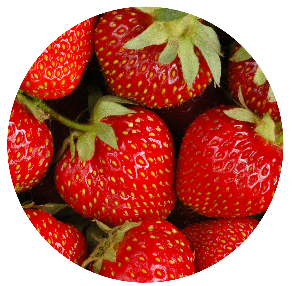 Traçabilité
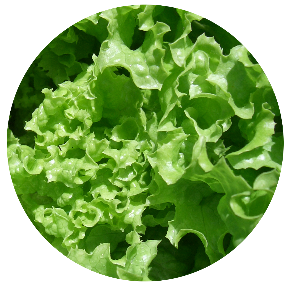 Les exigences de CanadaGAP en terme de traçabilité sont conformes avec les attentes de traçabilité du RSAC.
CanadaGAP examine actuellement les exigences liées à l’étiquetage du code de lot des articles de consommation préemballés. Ces dispositions seront appliquées en vertu du RSAC à partir de 2021.
Qui a fait la comparaison?
La comparaison des exigences de CanadaGAP aux nouvelles exigences du RSAC a été effectuée par l'ACIA.
L'ACIA a adopté une « politique sur la certification privée » qui offre des ressources engagées pour évaluer les programmes privés de certification, tels que CanadaGAP, et examiner comment ils s'alignent sur le règlement.
Est-ce qu'il y a des différences?
Les seuls éléments du RSAC qui ne sont pas répondus par CanadaGAP sont des items à l'extérieur de la portée de la salubrité alimentaire – c.-à-d., attributs du marché comme l'emballage et l'étiquetage, les exigences de normes, etc. 
Pour se conformer au RSAC, les entreprises devront développer ou documenter leurs propres contrôles préventifs/plan de contrôle préventif pour démontrer comment elles répondent à ces exigences réglementaires spécifiques.
Le CCH et l’ACDFL ont élaboré des lignes directrices pour l’industrie, qui sont disponibles à : https://www.hortcouncil.ca/fr/exigences-relatives-a-la-tracabilite/
Reconnaissance gouvernementale
L'ACIA a confiance dans la rigueur et dans le plan technique de CanadaGAP car le programme est pleinement reconnu en vertu du Programme de reconnaissance de la salubrité des aliments du gouvernement canadien. 
Ceci signifie que les exigences CanadaGAP ont été examinées en détail et jugées sûres sur le plan technique par les responsables gouvernementaux.
Le système de gestion de CanadaGAP a aussi été évalué pour sa rigueur technique, et la livraison de la  certification et du système d'audit a été reconnue pour son efficacité.
Reconnaissance gouvernementale
(suite)
La reconnaissance signifie aussi que :
L'ACIA a confirmé que le programme est conforme aux exigences réglementaires fédérales, provinciales et territoriales de salubrité des aliments. 
CanadaGAP ne peut changer les exigences sans l'examen et l'approbation de l'ACIA.
À mesure que le règlement change, les exigences de CanadaGAP doivent aussi être examinées et mises à jour.
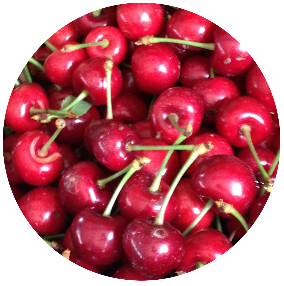 Reconnaissance gouvernementale
(suite)
Malheureusement, la pleine reconnaissance gouvernementale du programme ne signifie pas que les entreprises certifiées CanadaGAP sont exemptées de l’inspection de l’ACIA.
Les entreprises certifiées sont sujettes à la surveillance du gouvernement pour vérifier la conformité réglementaire.
CanadaGAP s’engage à maintenir sa reconnaissance gouvernementale.  
Ceci positionne favorablement les entreprises certifiées CanadaGAP pour l’inspection régulière de l’ACIA, car le programme continuera d’assurer l’alignement sur les exigences réglementaires.
Politique de l’ACIA sur la certification privée
Dans le contexte de son approche fondée sur le modèle ERE (évaluation du risque) pour les inspections, l’ACIA tiendra compte du fait qu'une entreprise est certifiée en vertu d'un programme privé comme CanadaGAP.
Cela pourrait alléger le fardeau des inspections effectuées par l’ACIA pour une entreprise. D’autres facteurs seront aussi pris en compte (par ex., le risque associé aux produits, les inspections précédentes, les antécédents de conformité, etc.) 
Pour mieux évaluer le crédit à accorder à une entreprise certifiée, l’ACIA a instauré une politique et un mécanisme d'examen pour les programmes de certification privés les plus utilisés au Canada.
[Speaker Notes: D’autres programmes de salubrité alimentaire couramment utilisés incluent BRC, SQF, PrimusGFS, GLOBALG.A.P., etc.
Cette initiative de l’ACIA est distincte du Programme de salubrité des aliments du gouvernement canadien. Le programme de reconnaissance est uniquement ouvert aux programmes canadiens de salubrité des aliments. La politique de certification privée s’applique aux programmes internationaux. 
CanadaGAP participe dans ces deux initiatives menées par l’ACIA conçues pour examiner les programmes de salubrité des aliments développés par l’industrie.]
Politique de l’ACIA sur la certification privée
(suite)
L’ACIA évalue les programmes de certification du secteur privé pour déterminer dans quelle mesure ils s’alignent sur le RSAC. 
Pendant 2017-2018, CanadaGAP était le projet pilote de cette initiative de l’ACIA.
CanadaGAP a collaboré à un outil d’évaluation comparative mis au point par l’ACIA et à une visite sur place : 
Le but était de permettre à l’ACIA d’évaluer si les exigences de CanadaGAP cadraient avec le règlement provisoire.
L'ACIA a évalué les deux Guides de salubrité des aliments de CanadaGAP (fruits et légumes frais et produits de serre).
Résultats de l’évaluation de l’ACIA
L’ACIA a évalué les exigences de CanadaGAP du point de vue:
de la rigueur du programme
de l’alignement sur la partie 4 - Mesures de contrôle préventif - du Règlement sur la salubrité des aliments au Canada. 
L’ACIA a déterminé que CanadaGAP s’est aligné à 100 % aux exigences du RSAC en matière de salubrité alimentaire.
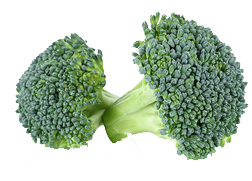 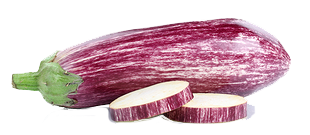 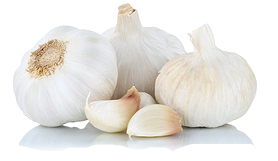 Comment CanadaGAP cadre avec le RSAC
Par exemple :
Plan de contrôle préventif (exigence du RSAC)
Modèles génériques HACCP de CanadaGAP
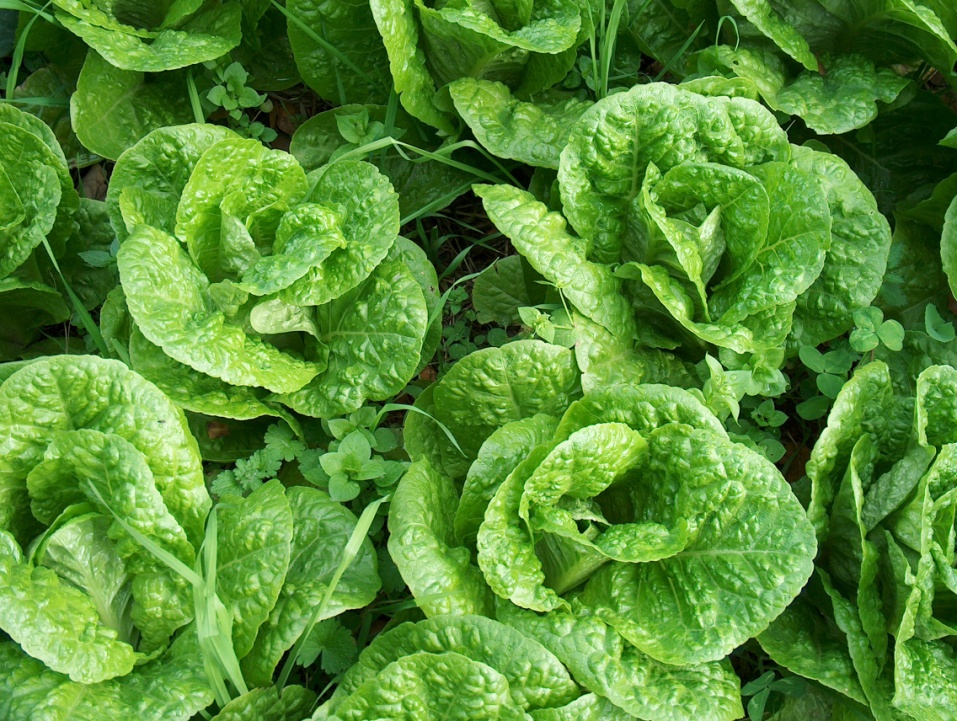 Plan de contrôle préventif comparé aux modèles HACCP de CanadaGAP
L’ACIA exige les entreprises à avoir un plan de contrôle préventif (PCP).
Suivre les procédures des guides CanadaGAP équivaut à avoir en place un plan de contrôle préventif  pour la salubrité alimentaire.
L’approche des « modèles génériques HACCP » de CanadaGAP assure que les mesures de contrôle dans les guides gèreront (c.-à.-d. prévenir, éliminer, ou réduire à un niveau acceptable) les risques de salubrité alimentaire associés avec les activités spécifiques et les produits couverts par l’analyse des risques effectuée par CanadaGAP.
[Speaker Notes: Ce dernier point sera expliqué dans les prochaines diapositives…]
Modèles génériques HACCP
La norme CanadaGAP repose sur les modèles génériques HACCP élaborés pour l’industrie des fruits et légumes frais. 
Les modèles génériques HACCP propres aux denrées touchent six groupes de culture :
Produits de serre		  Légumes combinés
Petits fruits		  Légumes-feuilles et crucifères
Pommes de terre		  Fruits de verger et de vigne
Dans chacun de ces groupes, les activités suivantes ont fait l’objet d’une analyse complète des risques :
Production	  Entreposage		  Emballage   	
Un modèle HACCP distinct a été créé pour les activités de remballage et de commerce en gros (non spécifique aux denrées).
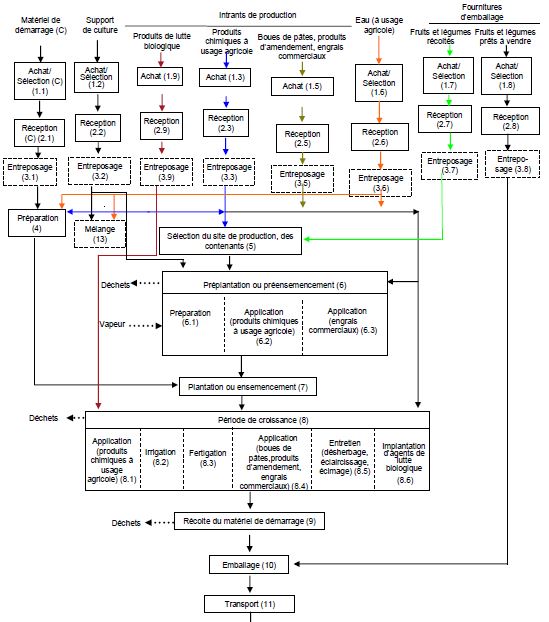 [Speaker Notes: Ceci est un extrait du diagramme de processus de production d’un des modèles génériques de HACCP développés et maintenus par CanadaGAP.
Au nom de l’industrie, CanadaGAP a complété une analyse systématique de risque des risques potentiels dans la production, l’entreposage et l’emballage des fruits et légumes, en utilisant l’approche HACCP.  (Système d’analyse des risques et maîtrise des points critiques)
Un diagramme de processus de production a été créé pour identifier tous les intrants et les étapes de la production.
Les risques d’ordre biologiques chimiqueset physique ont été considérés pour tous les intrants et chaque étape dans le processus de production.
Des mesures de contrôle appropriées ont été déterminées pour chaque risque. 
Les mesures de contrôle sont transférées dans les Guides CanadaGAP en tant qu’exigences et procédures.
Les guides traduisent le language technique (risques et mesures de contrôle) en procédures spécifiques afin que les entreprises puissent les suivre.
Une analyse complète de tous les risques potentiels a été complétée pour chaque groupe de culture.]
Modèles génériques HACCP
(suite)
Avantages des modèles génériques HACCP :
Tous les risques potentiels associés aux produits et aux processus sont déterminés.
Les mesures de contrôle nécessaires pour gérer tous ces risques sont établies.
Les mesures de contrôle et les limites acceptables sont validées.
Des procédures de surveillance (par ex. fréquences, limites acceptables) sont mises en place.
Des procédures de vérification (au besoin)
et de déviation sont prédéterminées.
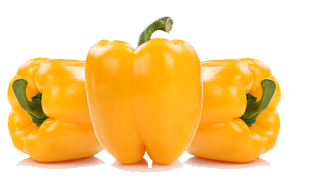 [Speaker Notes: Clarification du premier sous-point : pour les cultures et les activités qui sont spécifiquement couvertes par le programme CanadaGAP – par ex., la production de bleuets]
Modèles génériques HACCP
(suite)
Toute l’information relative aux modèles HACCP est reflétée dans les guides :
Guide de salubrité des aliments pour les produits de serre de CanadaGAP
Guide de salubrité des aliments pour les fruits et légumes frais de CanadaGAP
Les mesures de contrôle déterminées par l’analyse des risques deviennent des « procédures » dans les guides.
Les utilisateurs peuvent mettre en œuvre les exigences des guides sachant qu’en suivant les procédures établies, ils assurent une maîtrise appropriée des risques.
Plans HACCP adaptés au site
Les entreprises de remballage et de commerce en gros doivent élaborer un plan HACCP propre à leur exploitation. 
Le but est d’assurer la maîtrise des risques pour toutes les denrées qu’elles sont susceptibles de manipuler.
Comme point de départ, les entreprises peuvent utiliser le modèle générique HACCP de CanadaGAP pour le remballage et le commerce en gros, et l’adapter à leur propre exploitation.
Les plans HACCP adaptés au site sont requis pour les exploitations de remballage et de commerce en gros à cause d’une grande variété de denrées.
[Speaker Notes: Les entreprises de remballage et de commerce en gros manipulent souvent une vaste variété de denrées et oeuvrent dans une vaste gamme d’activités. 
Les risques associés avec certains fruits et légumes frais n’ont pas été analysés par CanadaGAP – par ex., les produits d’agrumes, les avocats, les mangues, d’autres produits tropicaux. 
L’expertise de CanadaGAP est dans l’analyse des risques de la salubrité alimentaire pour les denrées qui peuvent être cultivées au Canada.
Tout risque additionnel associé avec les activités de remballage et de commerce en gros et les denrées doit être identifié et contrôlé de façon appropriée.]
Plan de contrôle préventif comparé aux modèles HACCP de CanadaGAP
Les exploitations de remballage et de commerce en gros ont un plan HACCP adapté à leur site, ce qui équivaut à avoir un plan de contrôle préventif pour la salubrité alimentaire.
D'autres entreprises certifiées CanadaGAP utilisant les guides pourraient devoir expliquer à l'ACIA que leur programme de salubrité alimentaire est fondé sur un ou des modèles génériques HACCP élaborés et tenus à jour par CanadaGAP.
Les exploitations devront peut-être garder une copie du modèle générique HACCP dans leurs dossiers en prévision d’une inspection de l’ACIA.
Les modèles génériques HACCP sont gratuits sur le site Web de CanadaGAP (www.canadagap.ca – sous l’onglet « Outils »; ouverture de session requise).
Contrôles préventifs non liés à la salubrité alimentaire
Sous le RSAC, le plan de contrôle préventif doit répondre à toutes les exigences réglementaires, et non seulement aux éléments de salubrité alimentaire.
Le PCP doit aussi inclure les provisions pour répondre aux attributs applicables du marché,tels que :
les normes de classement
les exigences d’emballage et d’étiquetage
etc.
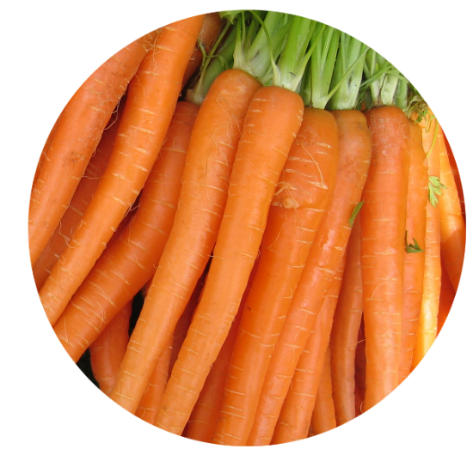 Contrôles préventifs non liés à la salubrité alimentaire
(suite)
Les entreprises certifiées CanadaGAP ont besoin d'un plan distinct pour répondre aux éléments du RSAC non liés à la salubrité alimentaire.
Pour plus d'information au sujet des éléments non liés à la salubrité alimentaire du RSAC, voir : 
CCH/ ACDFL:
Liste de vérification du PCP pour la protection des consommateurs
Exigences du PCP en matière de protection des consommateurs
ACIA : http://inspection.gc.ca/aliments/exigences-et-documents-d-orientation-generales-sur/plans-de-controle-preventif/exigences-reglementaires/fra/1526502822129/1526502868878
[Speaker Notes: Le programme CanadaGAP répond seulement aux mesures de contrôle de la salubrité alimentaire.]
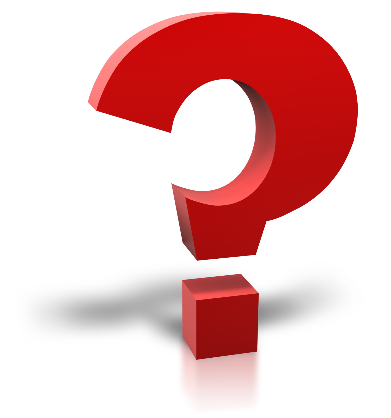 Des questions
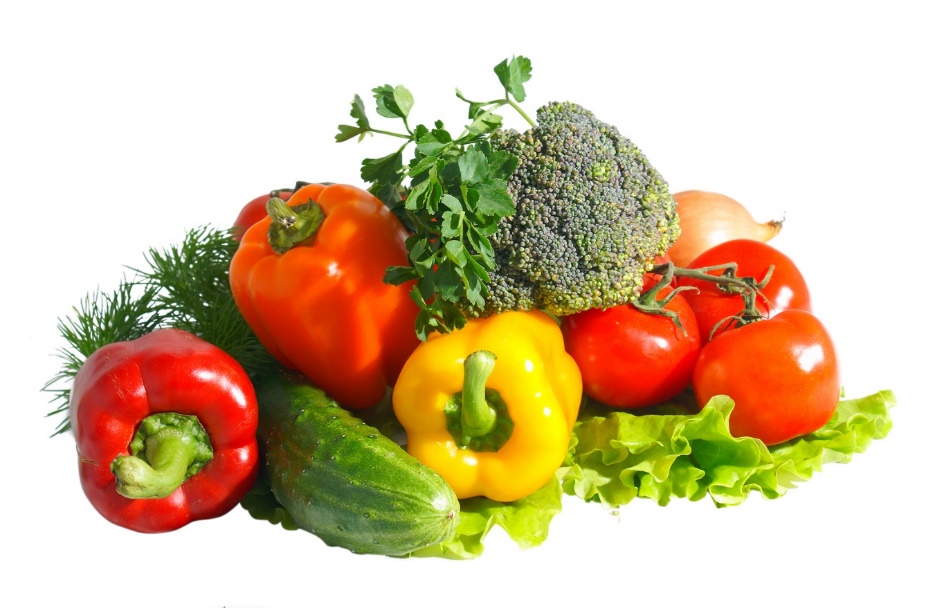 Merci!
Coordonnées
Programme CanadaGAP
245, place Menten, bureau 312
Ottawa (Ontario) K2H 9E8
Canada

Tél. : 613-829-4711
Téléc. : 613-829-9379
Courriel : info@canadagap.ca
Site Web : www.canadagap.ca
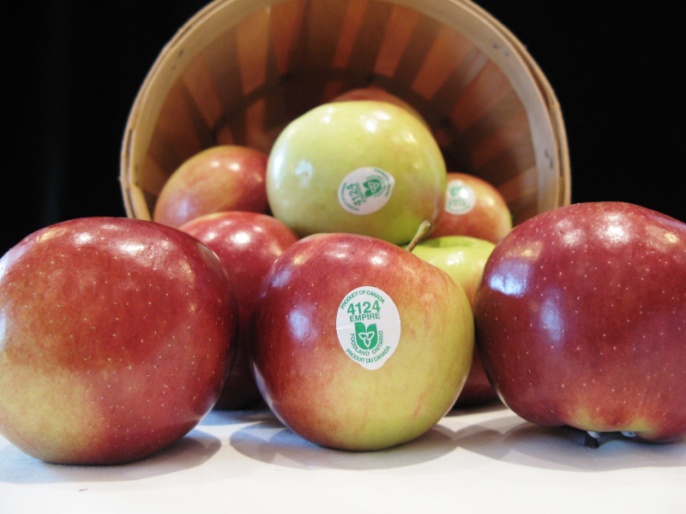